Часть 2
Я – падчерица из сказки «Морозко». 
Скажите, что подарил мне Дед Мороз?
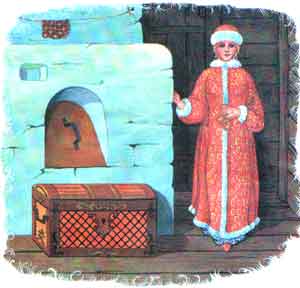 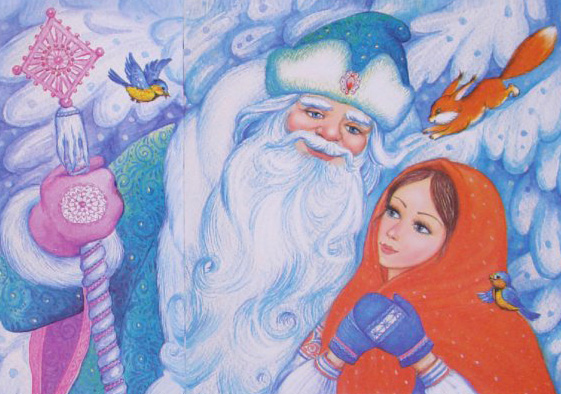 Сундук с добром
Я – Кот из сказки «Кот, Петух и Лиса».
 Моя загадка такая.
 На чём я играл у лисьей норы?
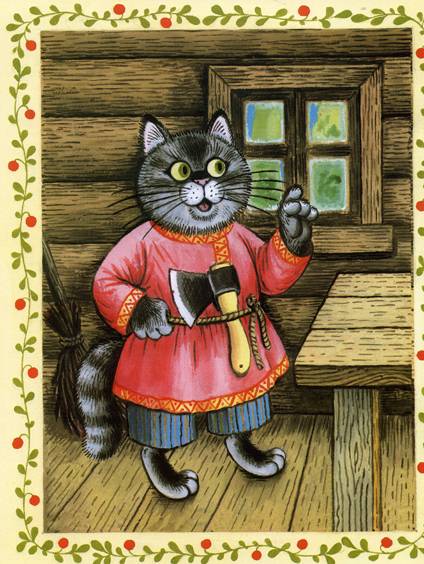 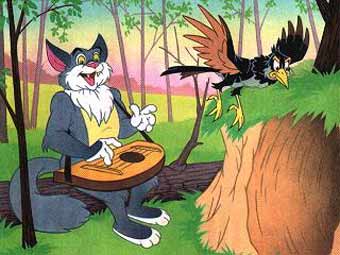 На гуслях
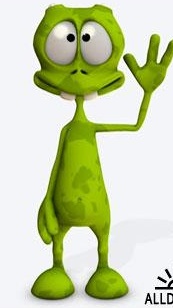 Молодцы, ребята, счастливого пути!
СИСТЕМА ЗНАНИЙ
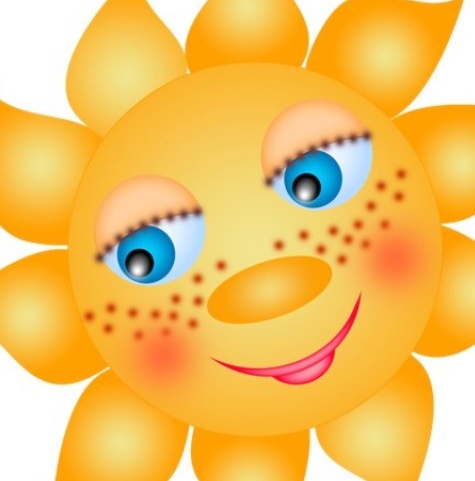 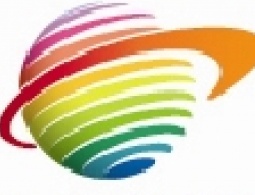 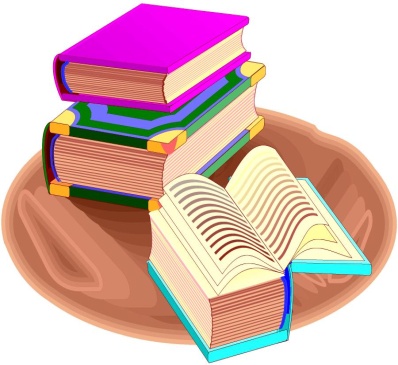 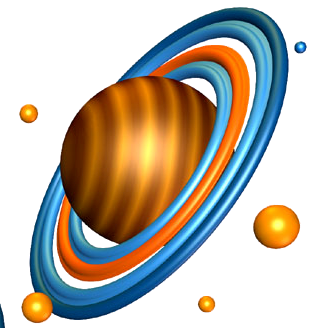 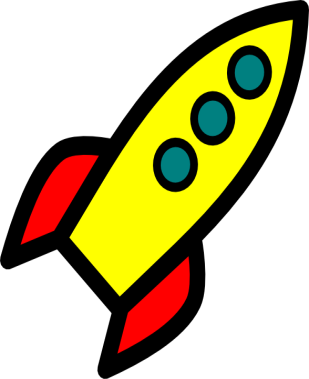 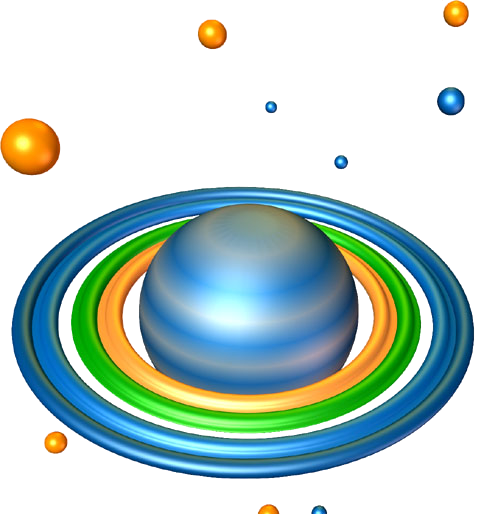 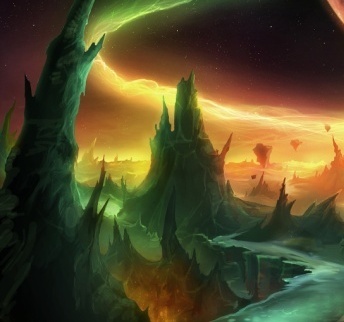 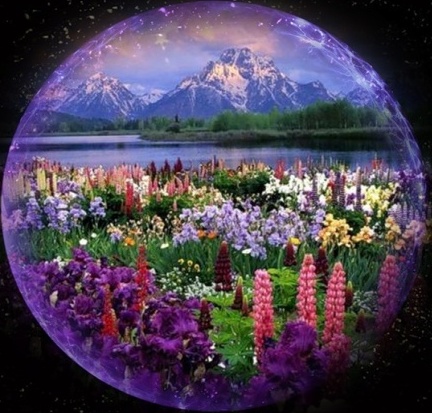 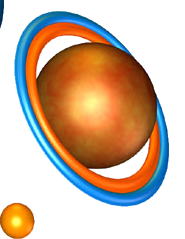 Планета
 Весёлых Математиков
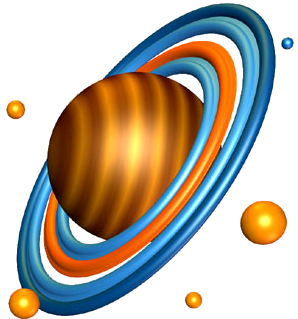 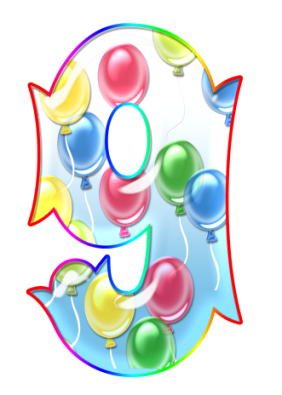 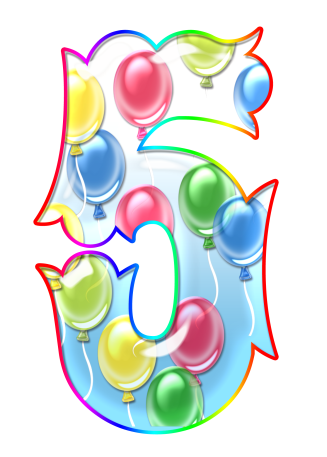 Во время посещения этой планеты 
мы решим задачи в стихах. 
Готовы? 
Тогда вперёд!
СИСТЕМА ЗНАНИЙ
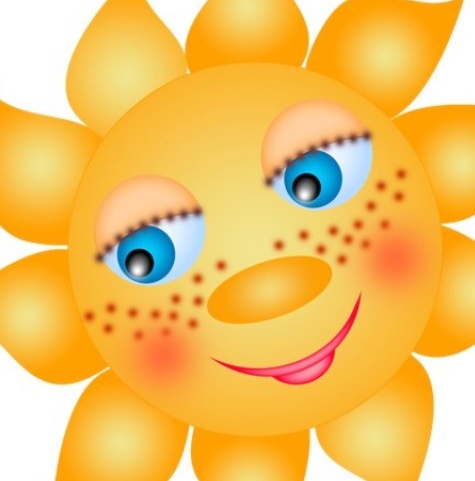 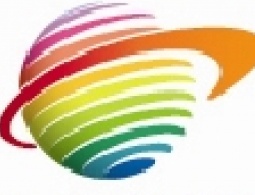 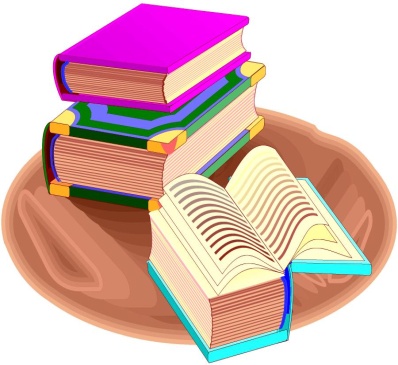 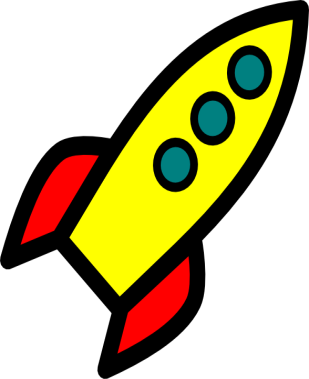 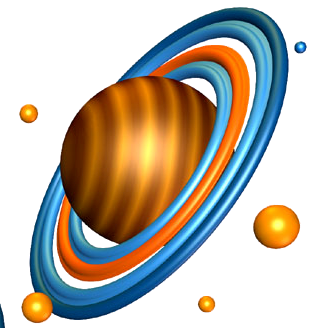 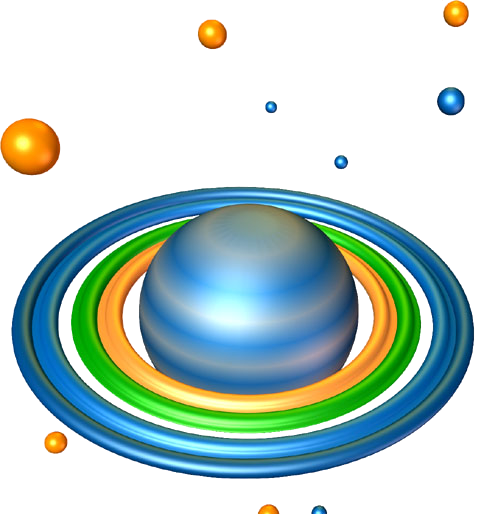 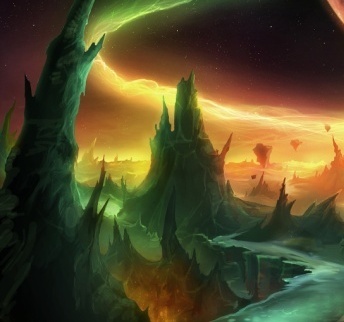 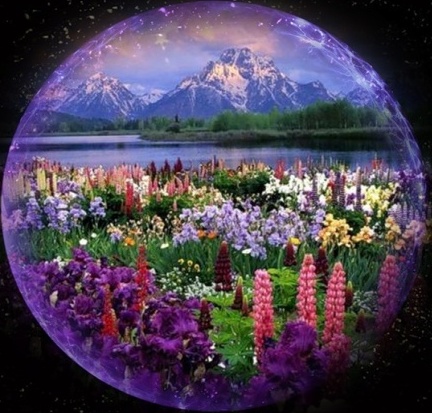 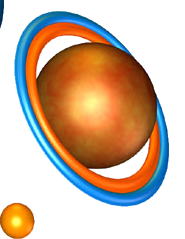 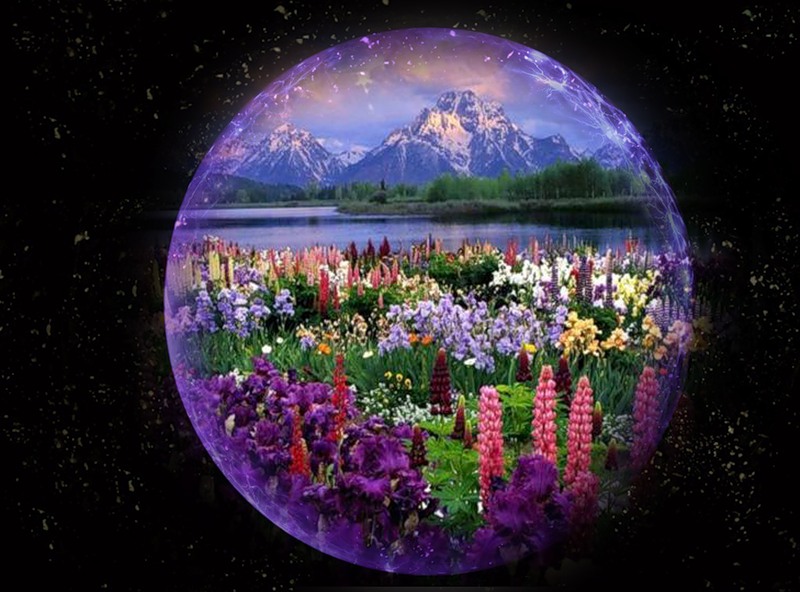 Планета Пословиц
мороз
дорога
Родина
топор
работа
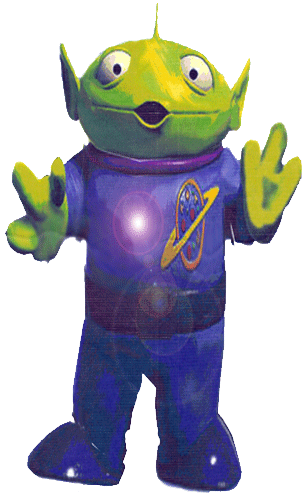 Прочтите словарные слова, которые вы знаете и умеете писать грамотно.
Эти слова пропущены в пословицах, которые Вы прочтёте далее.
НАЗОВИТЕ ПОСЛОВИЦУ ВЕРНО!
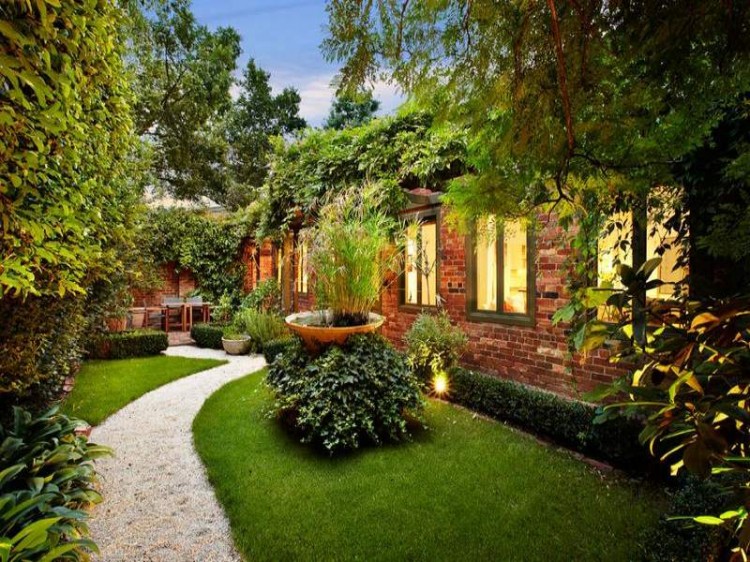 К дому друга … 
никогда не бывает длинной.
дорога
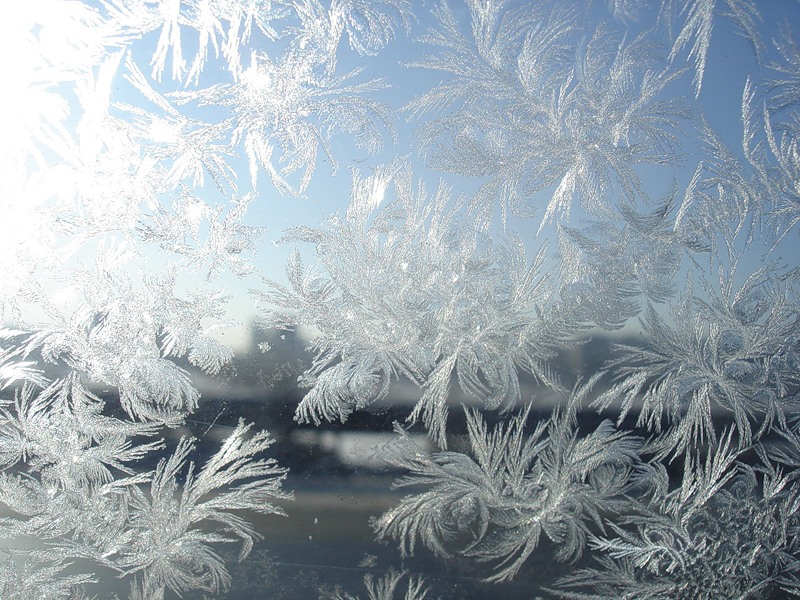 Не велик … 
да краснеет нос.
мороз
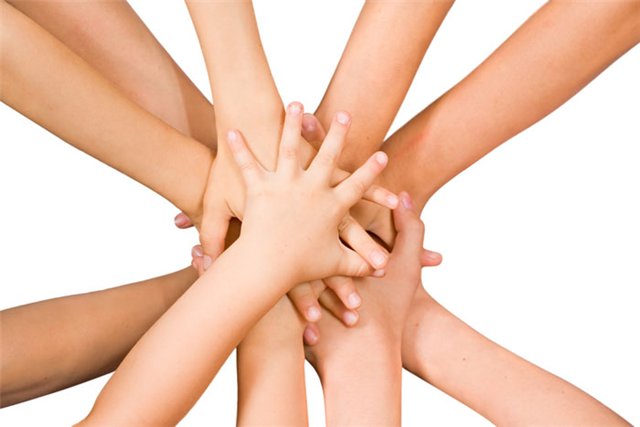 Крепкую дружбу и
 … не разрубишь.
топором
Всякая …
 мастера хвалит.
работа
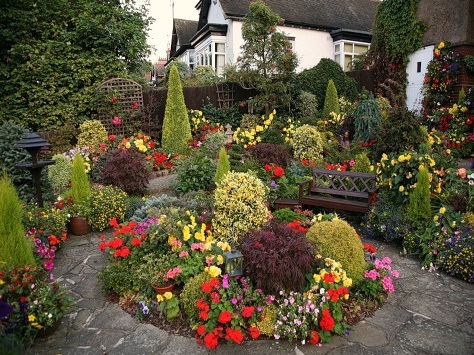 Планета 
Школьных принадлежностей
и Новых учебников
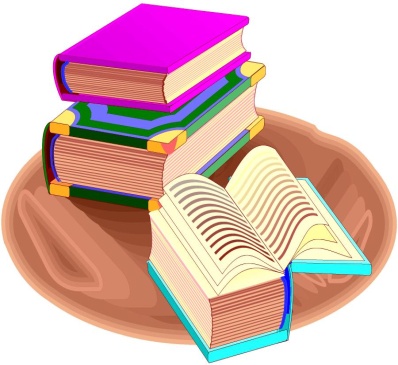 По доброй традиции первый в новом учебном году 
звонок зовёт на урок Знаний. 
Он приглашает всех ребят в огромный и загадочный  мир Знаний.  Он напоминает о том, что каждый, переступивший сегодня порог школы стал на год взрослее.
 Вы теперь – третьеклассники! Вы уже много знаете о школе, об уроках.
 И  вот для Вас ещё новые знания о школьных принадлежностях.
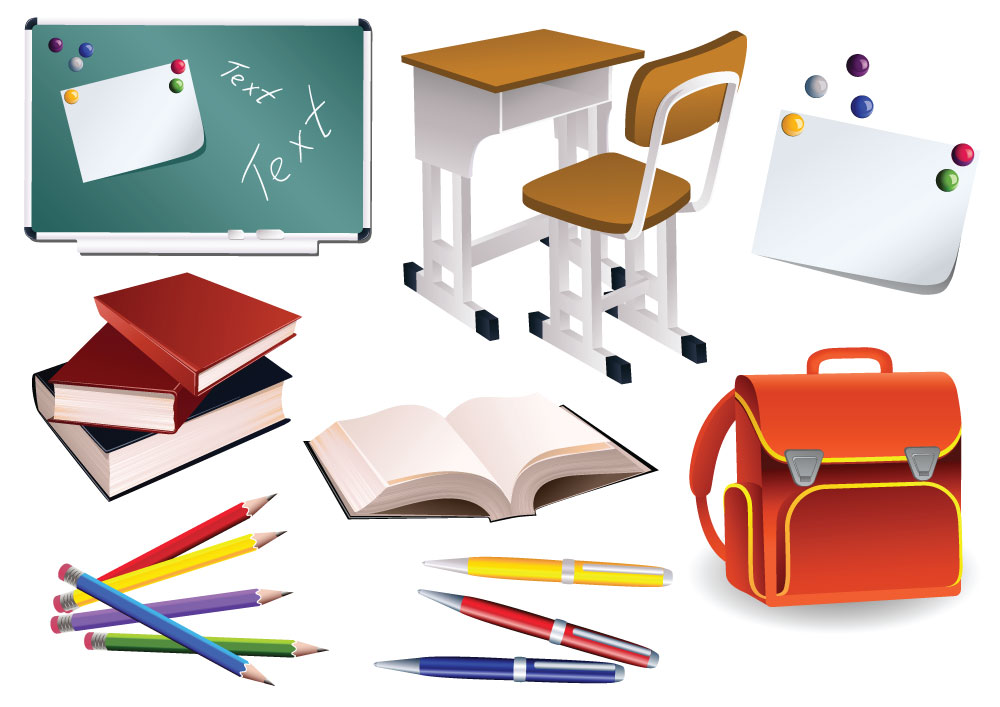 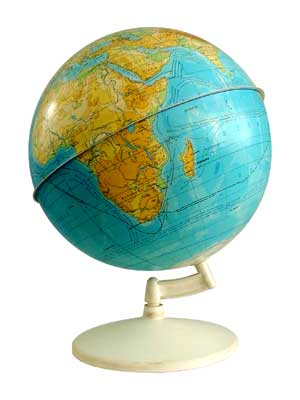 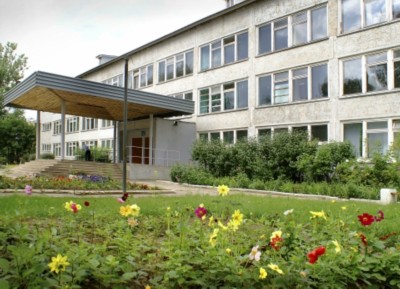 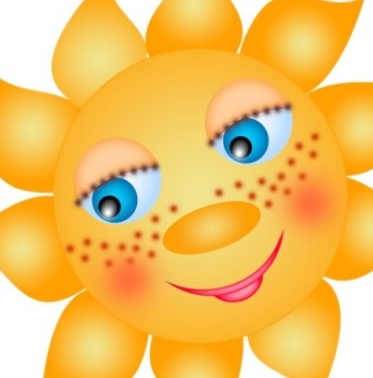 СИСТЕМА ЗНАНИЙ
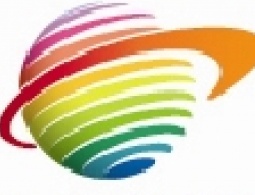 Вперёд! 
К освоению новых планет!
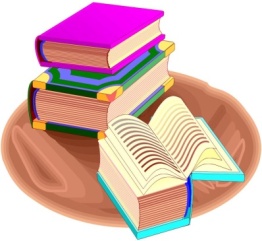